Czar or Tsar Nicholas II
Romanov family
Weak ruler
Little control over the armies and unconcerned with the plight of the people
Autocrat
Russian Revolutions
Inspired by Karl Marx theories
Creation of Russian Social Democratic Labor Party
Bolsheviks v. Mensheviks
Bolsheviks led by Lenin
Russo-Japanese War-major defeat of Russia
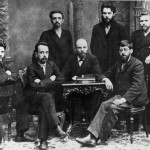 Party Creation
Revolution of 1905
Led by Russian Orthodox Priest
Peaceful protest that the tsars army fired on 
Hundreds killed
Creation of the Duma (legislature)
Duma given more power to oppose the soviet
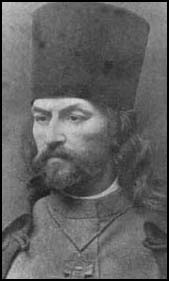 Father Gapon
Bloody Sunday
Believed to be a mystic
Rasputin had tsar’s wife confidence 
gave her bad advice when making appointments in government
Tsar Nicholas II lost the support of the people
Rasputin
March Revolution
During WWI
Russian losses were heavy
Rioting over food and coal
Tsar Nicholas forced to abdicate
Citizens divided on WWI
Entire family executed
March Revolution